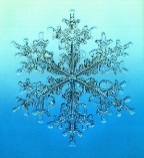 Vous souhaite une année 2012 
pétillante de  joie 
et 
de sérénité
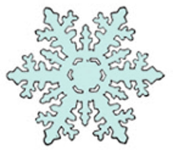 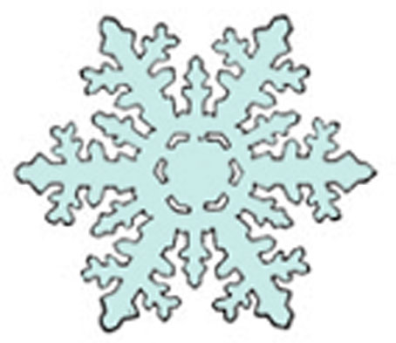 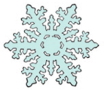 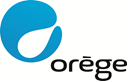 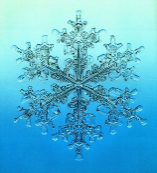 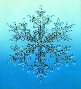 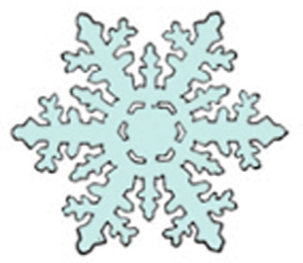 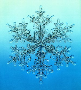 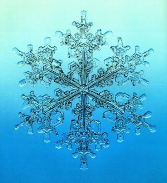 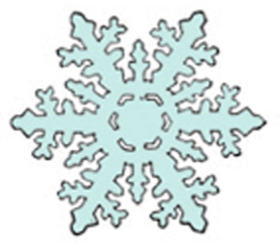 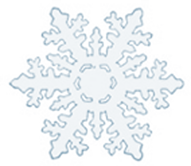 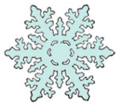 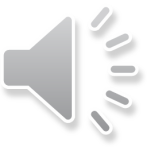 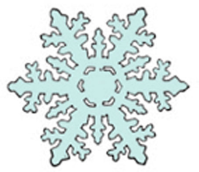 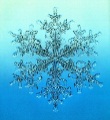